Oregon Department of Administrative Services
Interagency Sustainability Coordinators Network
February 2025
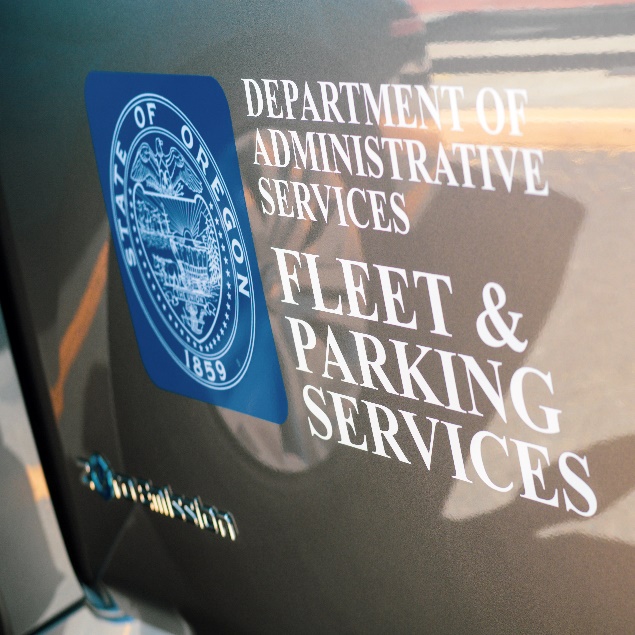 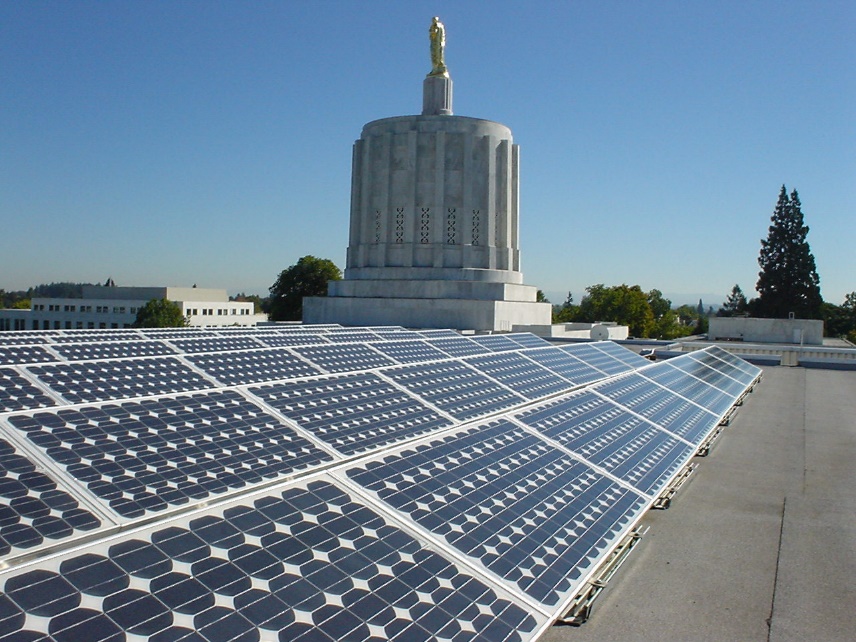 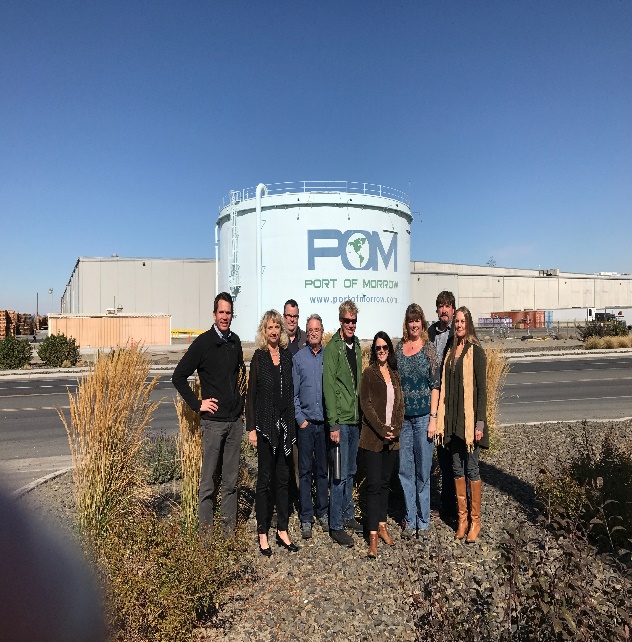 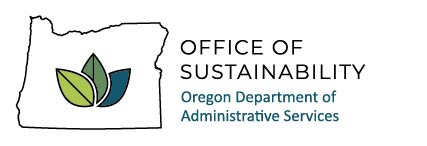 [Speaker Notes: About me first]
[Speaker Notes: Main objective- re stablish why we’re here, and connections among us as agencies]
Why are we here? EO 06-02 and the ISCN
About the DAS Office of Sustainability
Develop and implement statewide policy: e.g., energy and resource conservation, fleet, procurement
Implement executive orders related to agency operational energy, climate, water, equity and other topics
Serve as a resource for agencies: technical support, guidance, facilitation
Leverage sustainability opportunities across the enterprise 
Support the Oregon Sustainability Board
Sustainability Plan Guidelines
Agency climate action planning tool
Engagement with Oregon communities
ORS 184:421: “Sustainability” means using, developing and protecting resources in a manner that enables people to meet current needs and provides that future generations can also meet future needs, from the joint perspective of environmental, economic and community objectives.
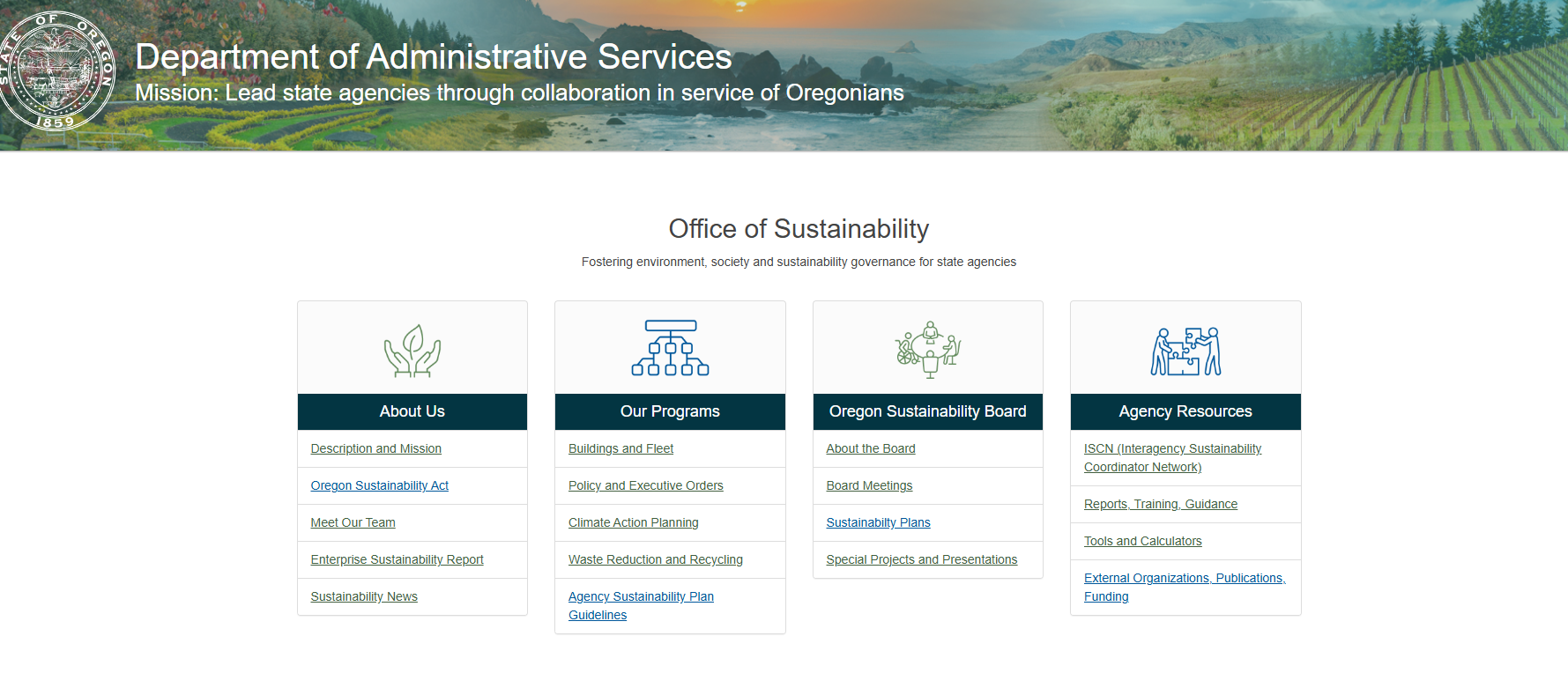 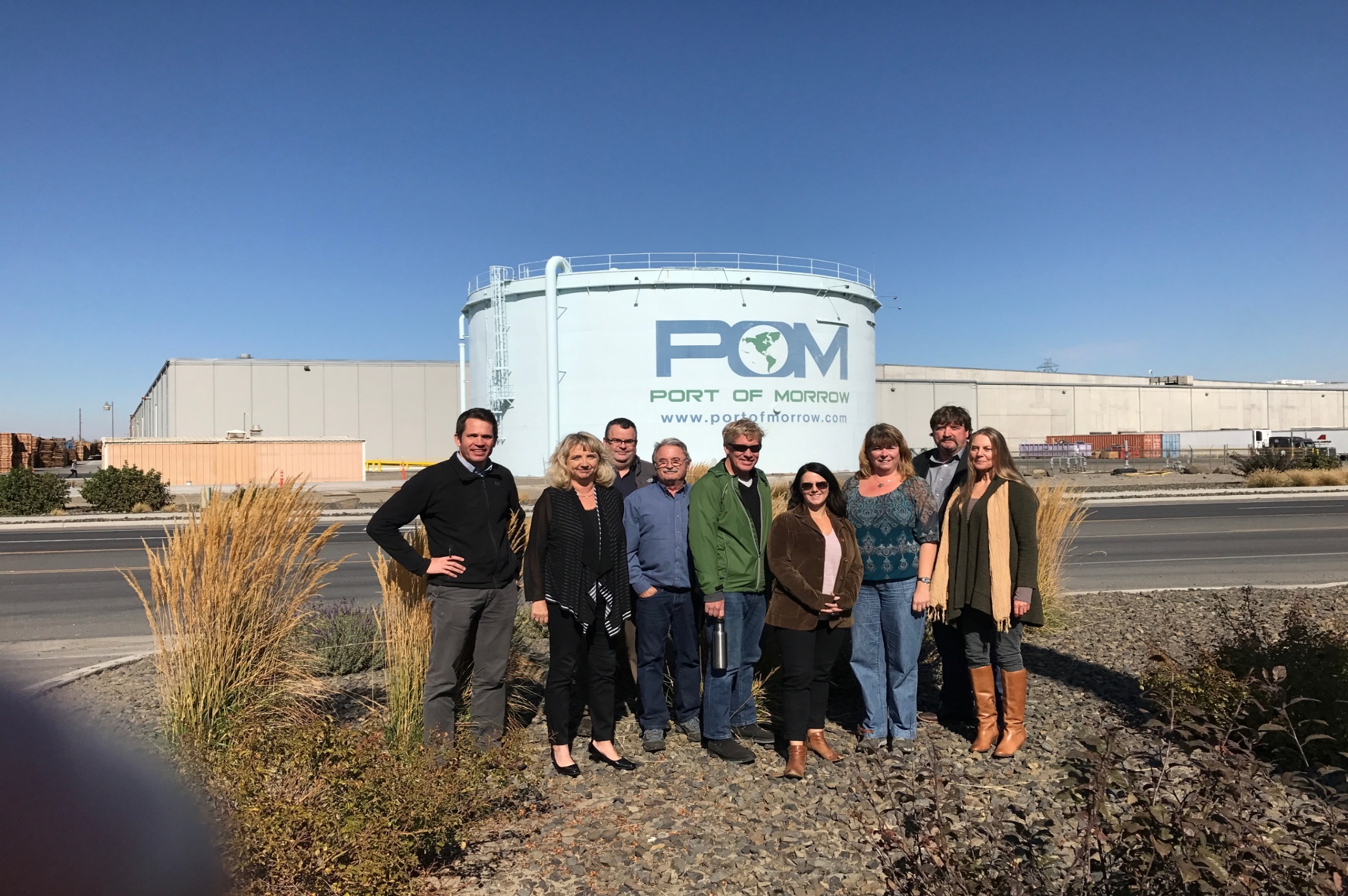 OREGON SUSTAINABILITY BOARD
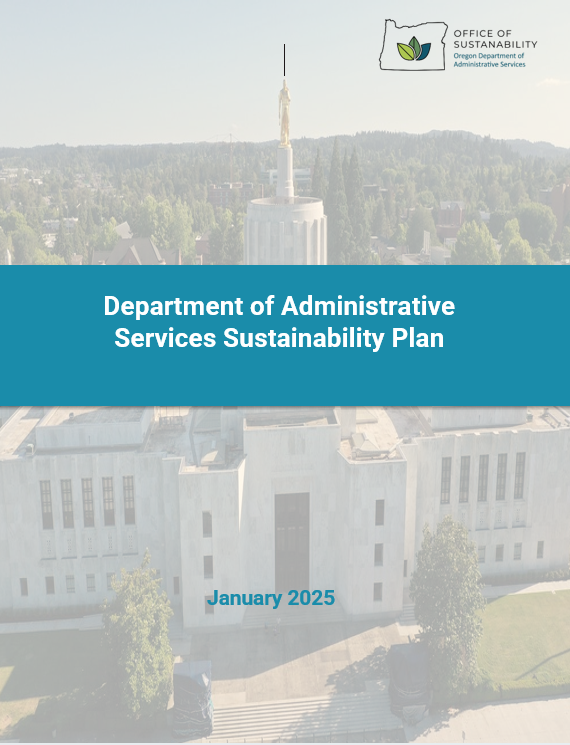 2025 legislative session – sustainability impacts on agency operations
Green Chemistry Policy being updated
Other policy reminders:
Sustainable Procurement Policy
Energy and Resource Conservation Policy
Sustainable Design Policy and guidelines (coming in 2025)
Landscape Practices Policy and guidelines (coming in 2025)

All DAS policies can be found here: Department of Administrative Services : Statewide Policies and Guidelines : State of Oregon
Other Updates
Enterprise Sustainability Dashboard
Department of Administrative Services : Enterprise Sustainability Report : State Facilities and Land : State of Oregon
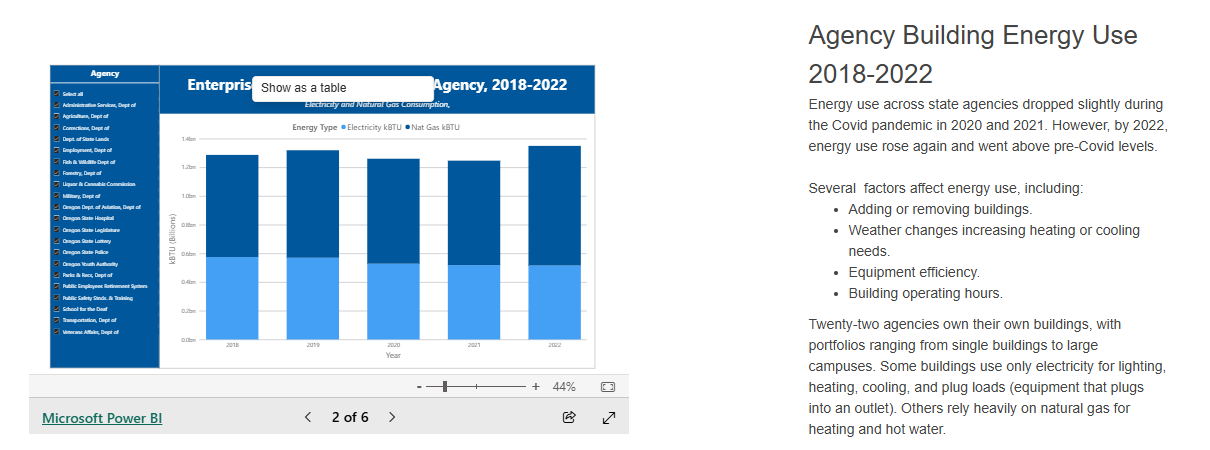 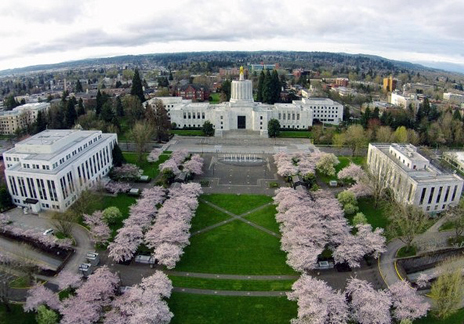 Where We’re Going: Building Portfolio
Statewide sustainable design guidelines
How to design carbon neutral ready buildings
Forward-leaning standards for energy, water, materials, location and landscape
Addressing equity in design and construction
Designing with climate adaptation and resiliency in mind
Replicable, cost-effective design process
Long-term goal of carbon neutrality across whole portfolio
Companion landscape guidelines/policy
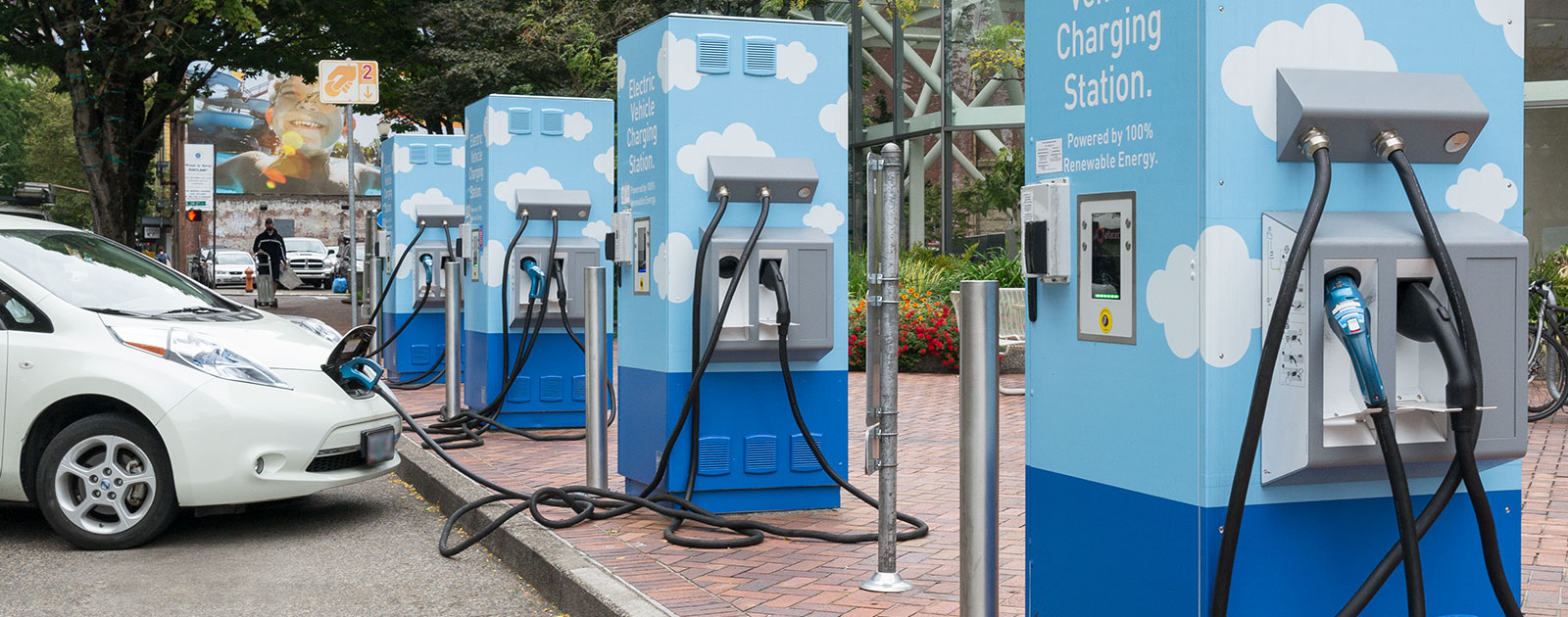 Added 250-300 additional EV chargers to sites in Salem 
Establishing statewide price agreement for EV charging infrastructure and services
Goal to add 100-150 EVs to fleet in next year
Looking to establish EV Infrastructure Project Fund, additional staffing
Funding challenges: $250 million needed for complete electrification of light duty fleet
Where We’re Going: Fleet
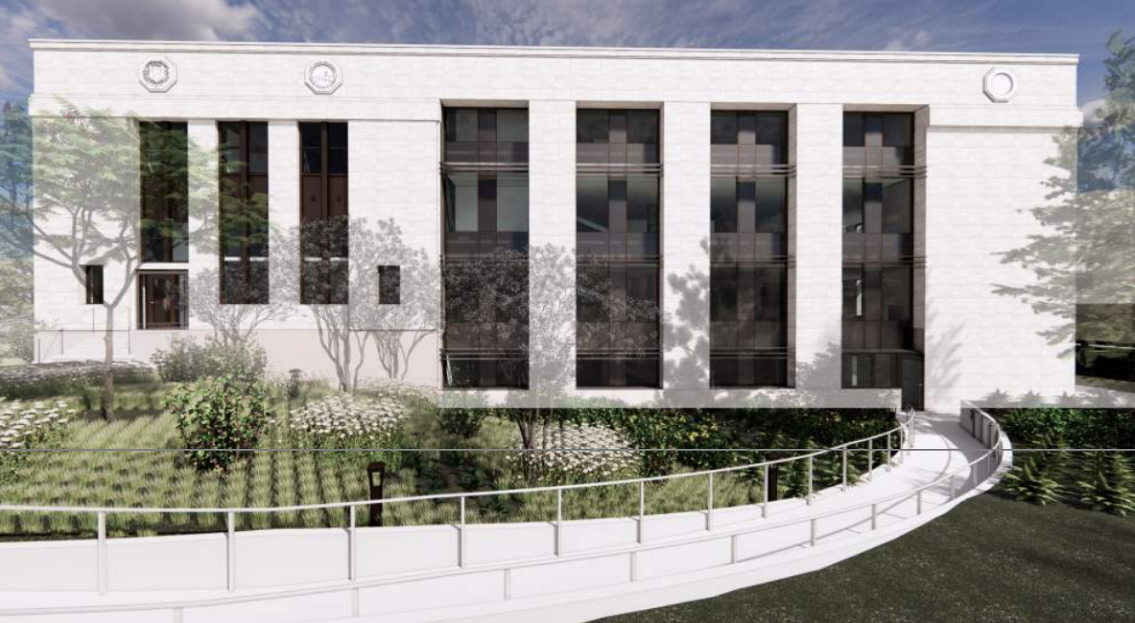 Leading by Example: Executive Building Remodel
Just re-opened in January
Included aggressive energy efficiency targets, path to carbon neutrality (electrification ready)
Recreated local prairie conditions- native grasses and habitat in landscape
Calculated and reduced embodied carbon in the building materials
Used LEED Social Impact checklist to inform equity in design and construction
Sustainable ProcurementDepartment of Administrative Services : Sustainable Procurement Program : State Procurement Services : State of OregonSustainable Procurement Training Classes in March!  https://wd5.myworkday.com/oregon/learning/course/12787c4efba80139aca86cc8ea0101d3?type=9882927d138b100019b6a2df1a46018b
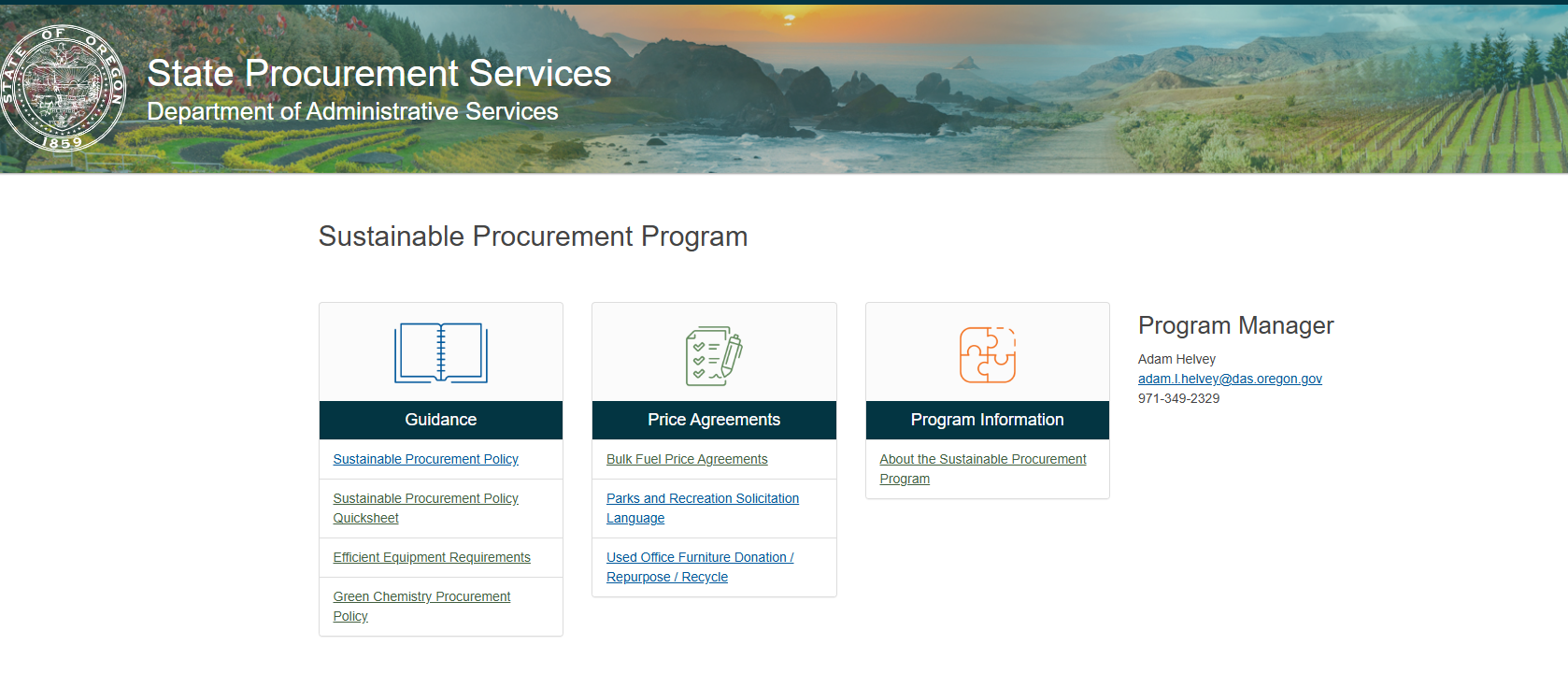 Challenges
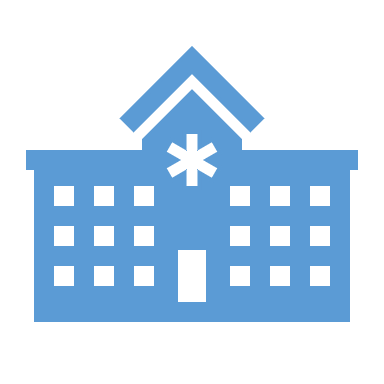 Agencies are being directed to keep budgets down and focus on Governor’s priorities 
Disconnect between legislative directives and agency budgets
No funding for increased staffing
Lack of capital investments in new, more efficient equipment
Agency sustainability and energy managers are sometimes not high up the leadership chain
Limited for sustainability is a challenge!
Breakout Group Discussion
What are the biggest challenges you face as sustainability representatives for your agencies?

What are some things that are going well – where you are making good progress?

What do you need (especially from the Office of Sustainability) to help further your sustainability efforts?


Take 20 minutes to discuss and we’ll report back. Pick someone to report out.
Thank you!
Dave Wortman
Office of Sustainability
David.Wortman@das.Oregon.gov